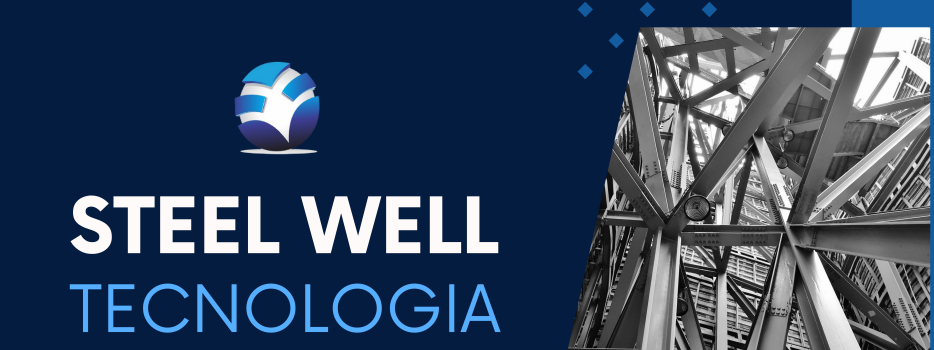 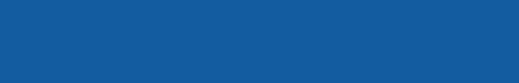 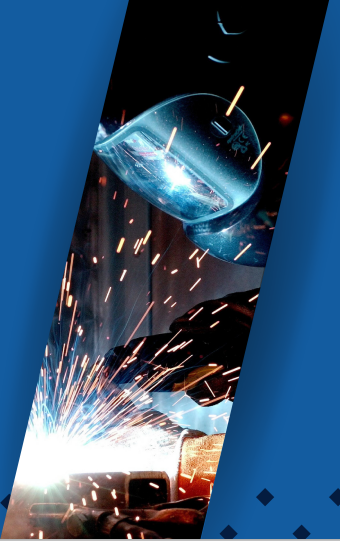 MARCAS PRÓPRIAS
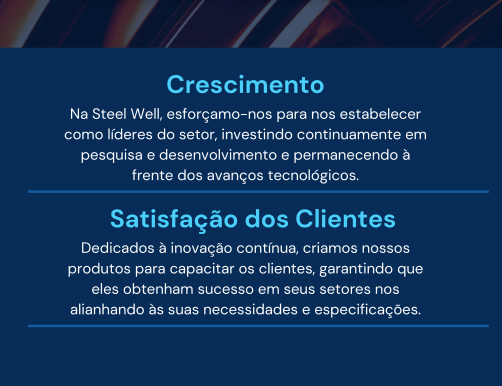 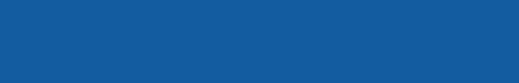 Criar diferenciais, aumentar a fidelidade dos CLIENTES e maximizar a lucratividade. 

Nesse contexto, as Marcas Próprias ou Private Label, passam a ser não somente uma oportunidade, mas também uma estratégia de negócios.

Sem a necessidade de grandes investimentos em estruturas, tecnologia, processos de produção e P&D (pesquisa e desenvolvimento).

Há 15 anos, a STEEL WELL se destaca na pesquisa e fornecimento de LIGAS METÁLICAS para os mais variados segmentos de Fundições e, na divisão de marcas próprias, não é diferente!
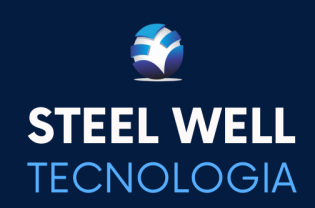 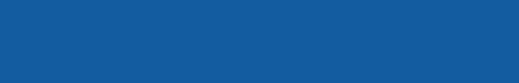 Com uma planta de alta tecnologia e produtividade, somos capazes de produzir mais de 100 Toneladas de diversas ligas metálicas por mês 

A STEEL WELL conta com moderno laboratório de pesquisa e desenvolvimento, composto por um corpo técnico altamente qualificado, responsável pela criação, adaptação e aperfeiçoamento de produtos, de acordo com as necessidades dos clientes. 

Possui também todas as certificações e licenças exigidas por lei para produção dos mais variados tipos de Ligas Metálicas e em fase de finalização do sistema de gestão integrado (ISO9001 e ISO14001).
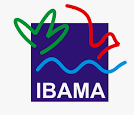 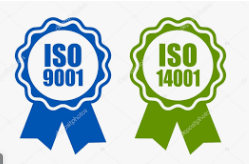 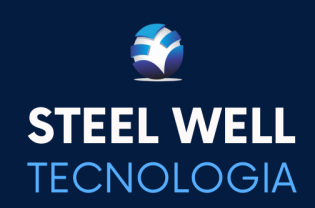 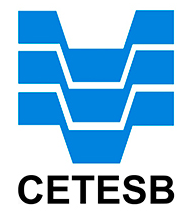 Projeto
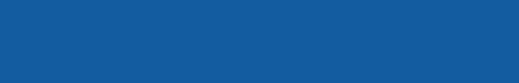 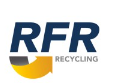 Desenvolver  MARCA RFR Ligas Metálicas





 APRESENTAÇÃO DO PROJETO
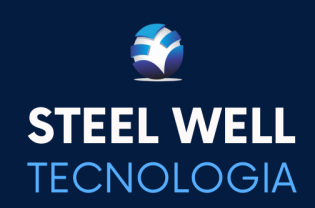 Projeto
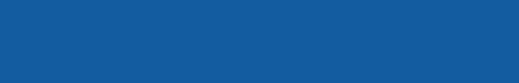 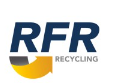 LIGAS        METÁLICAS
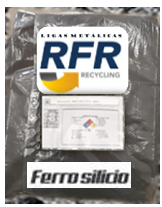 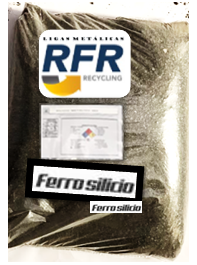 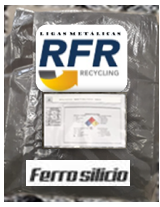 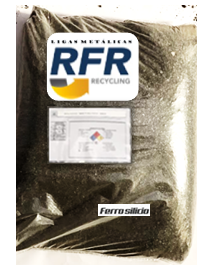 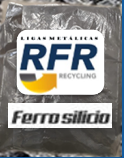 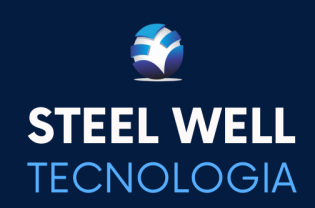 Projeto
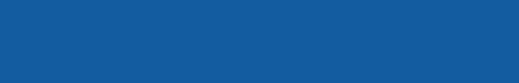 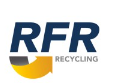 LIGAS        METÁLICAS
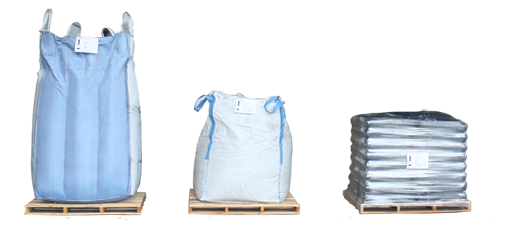 BRIQUETES DE ALUMÍNIO
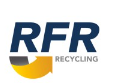 FERRO SILÍCIO MANGANÊS
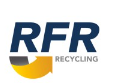 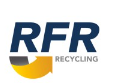 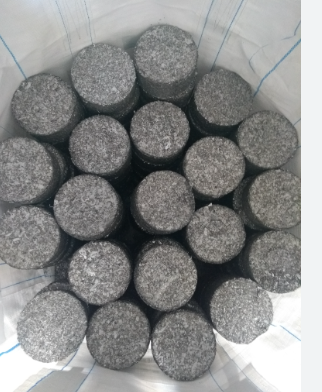 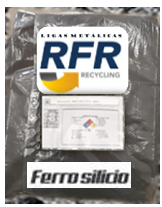 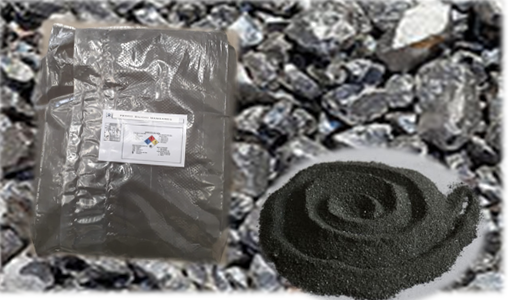 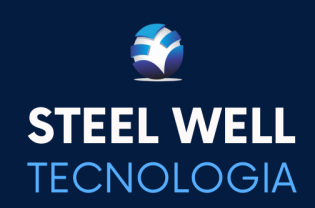